FILM SLATE 2025
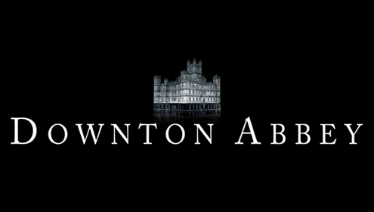 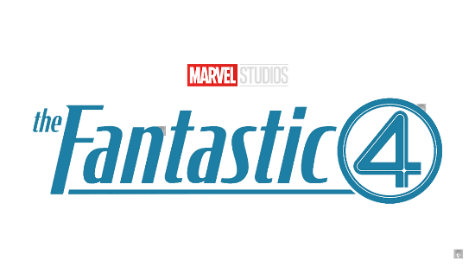 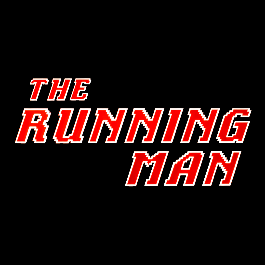 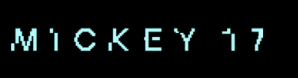 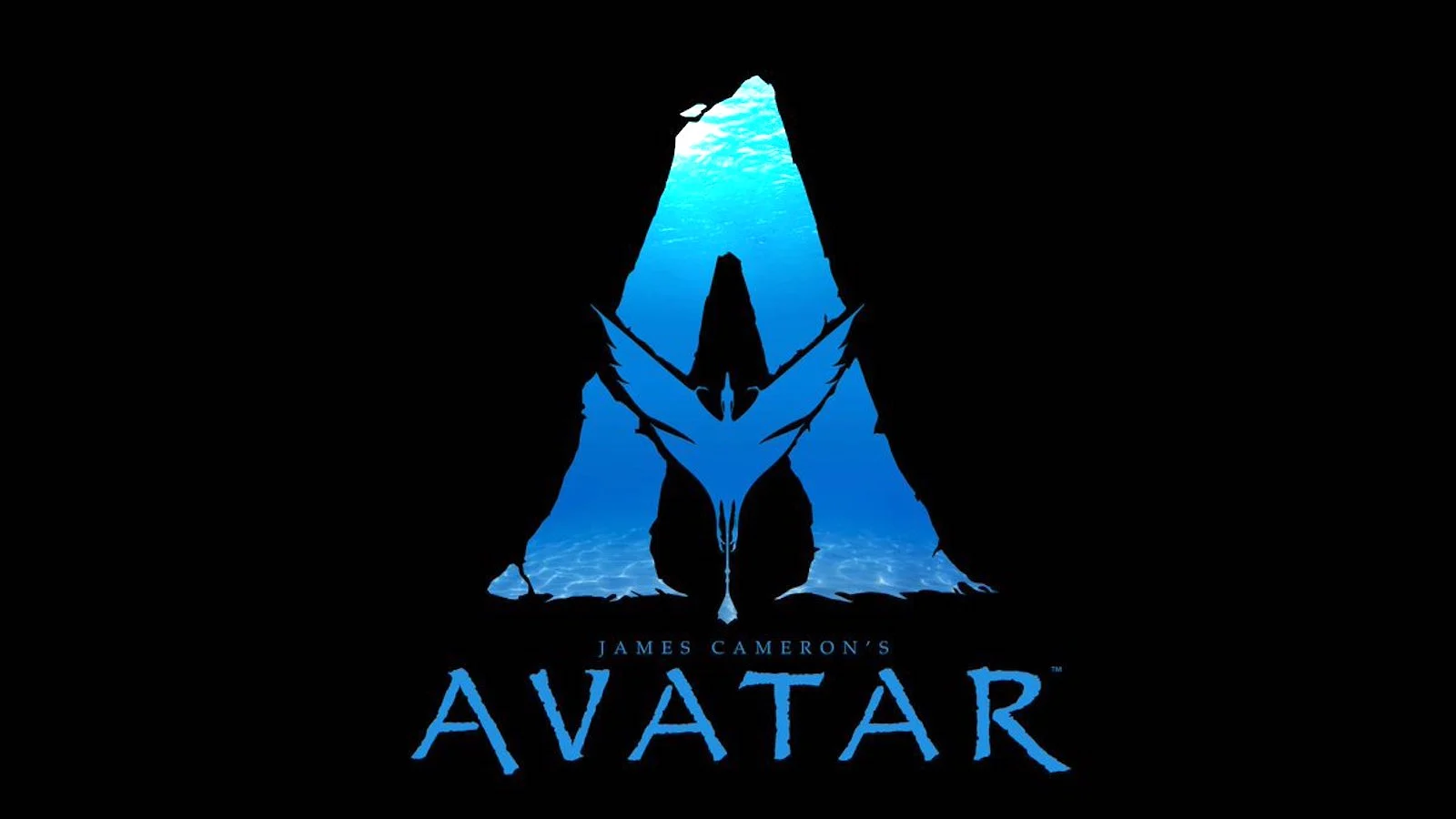 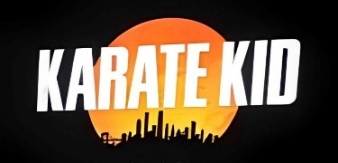 TRON
ARES
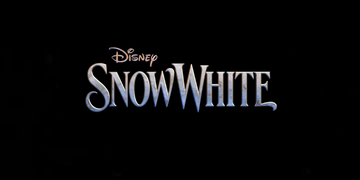 Insidious (Sequel)
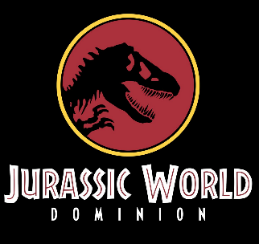 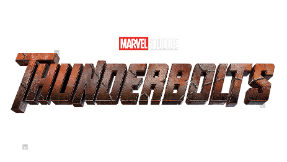 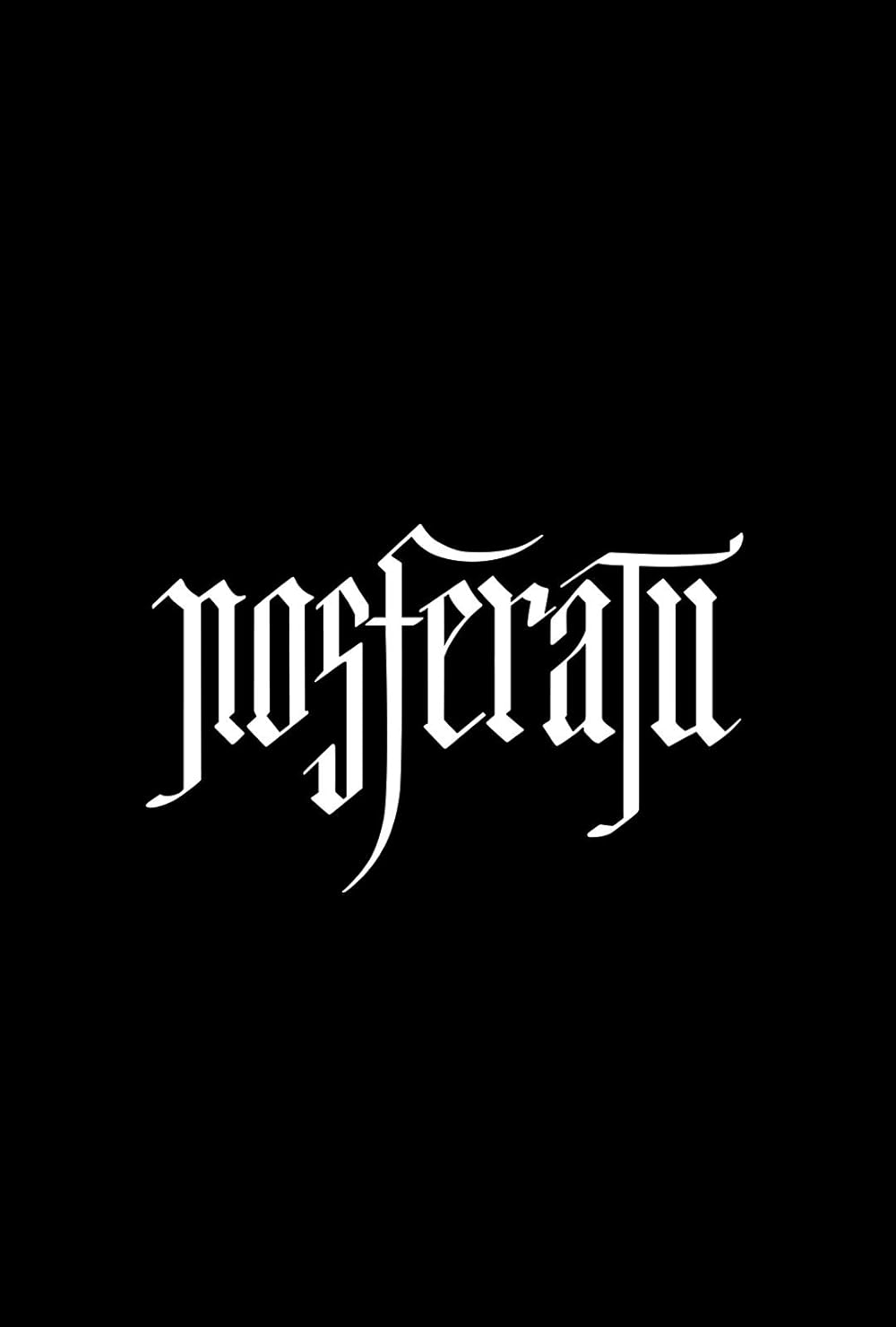 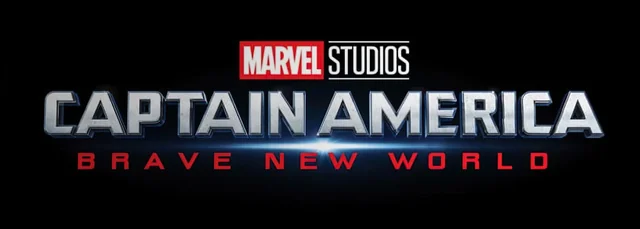 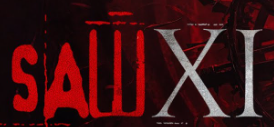 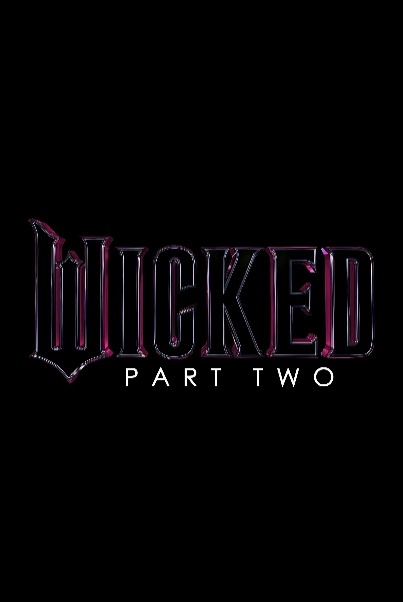 VICIOUS
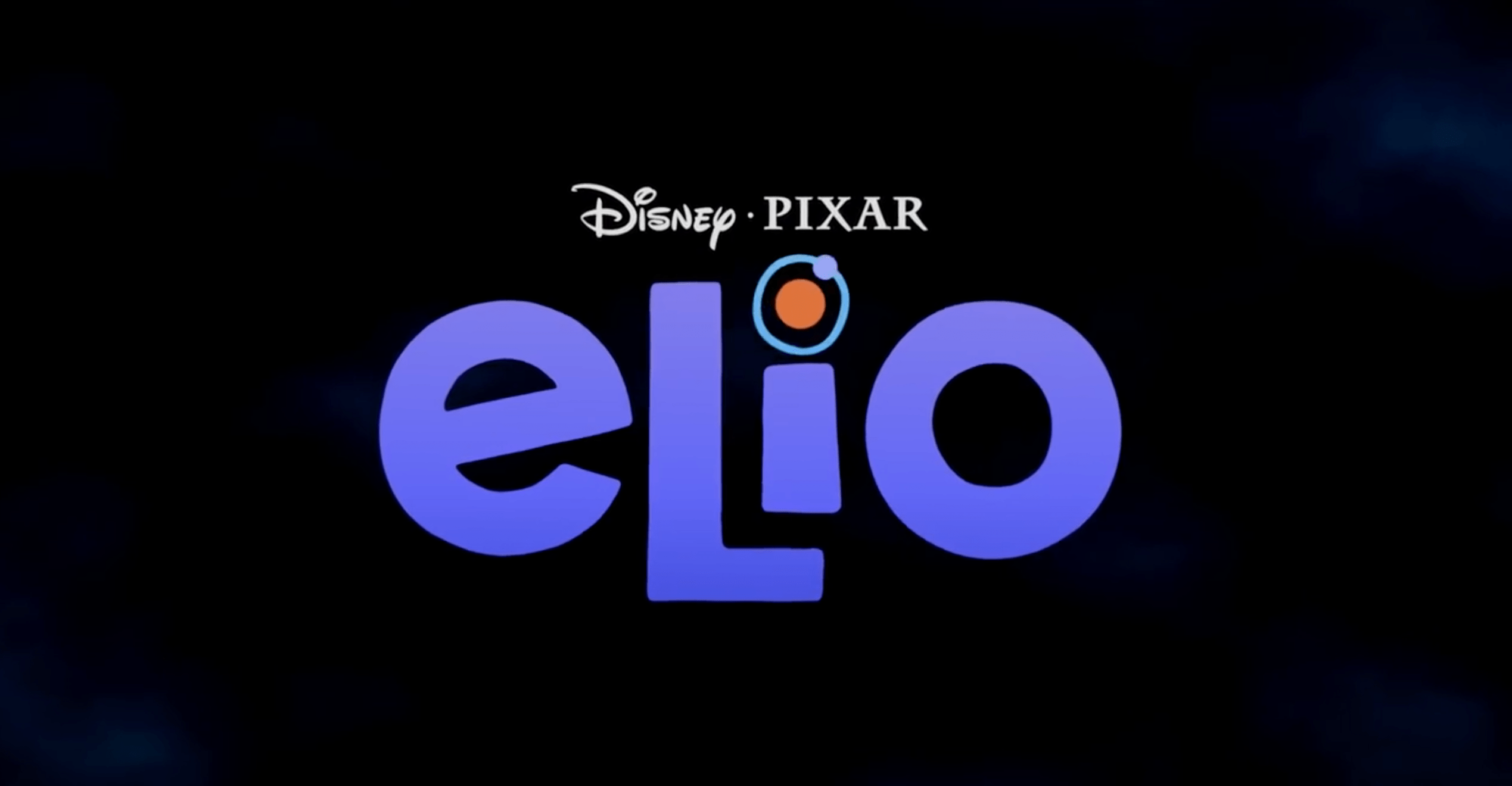 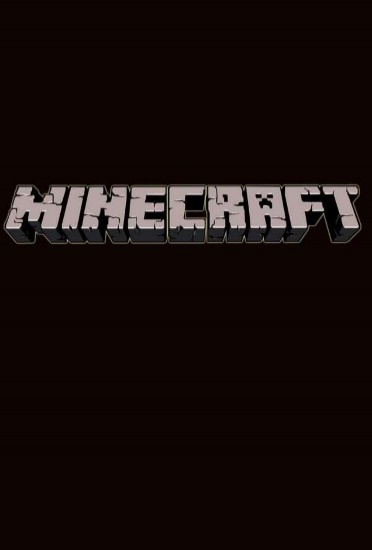 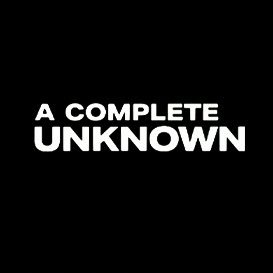 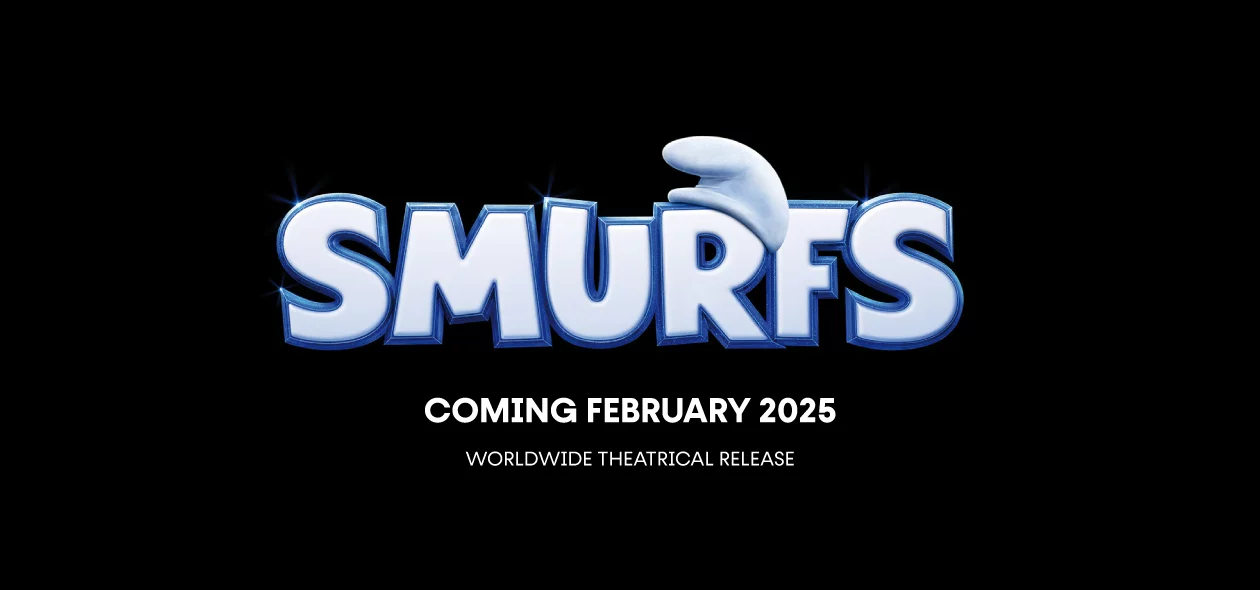 Mar
APR
SEPT
OCT
NOV
DEC
Feb
JAN
MAY
JUN
AUG
JUL
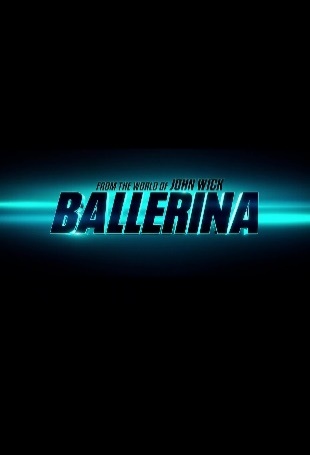 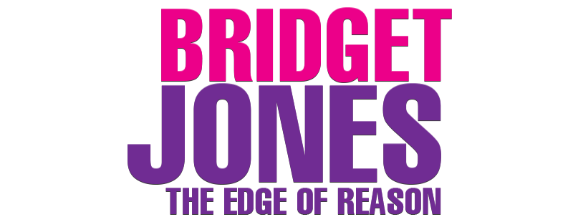 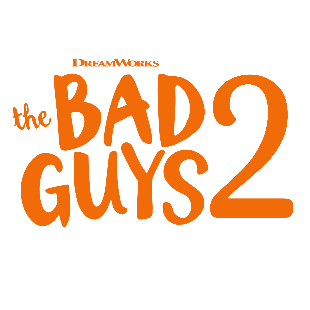 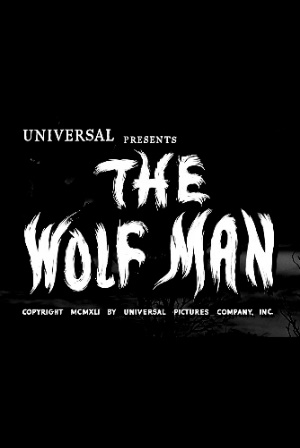 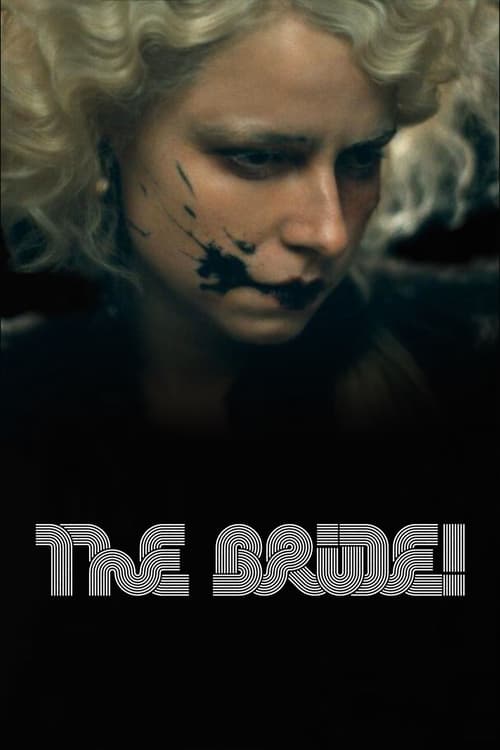 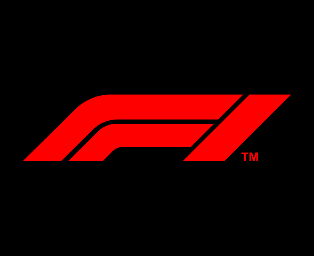 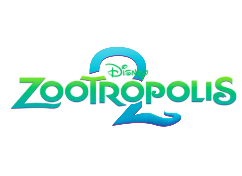 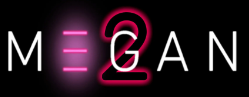 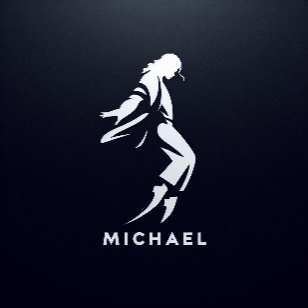 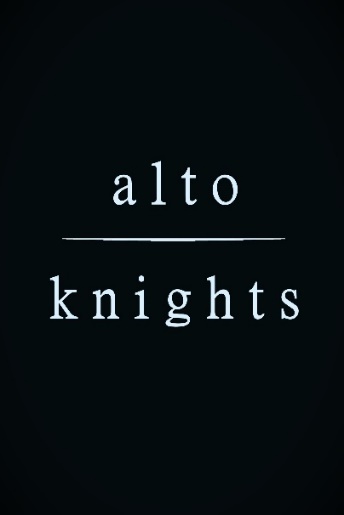 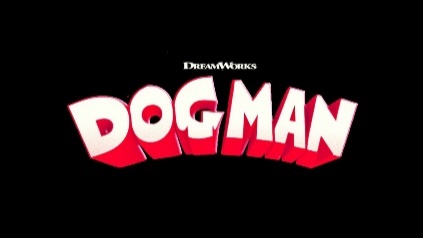 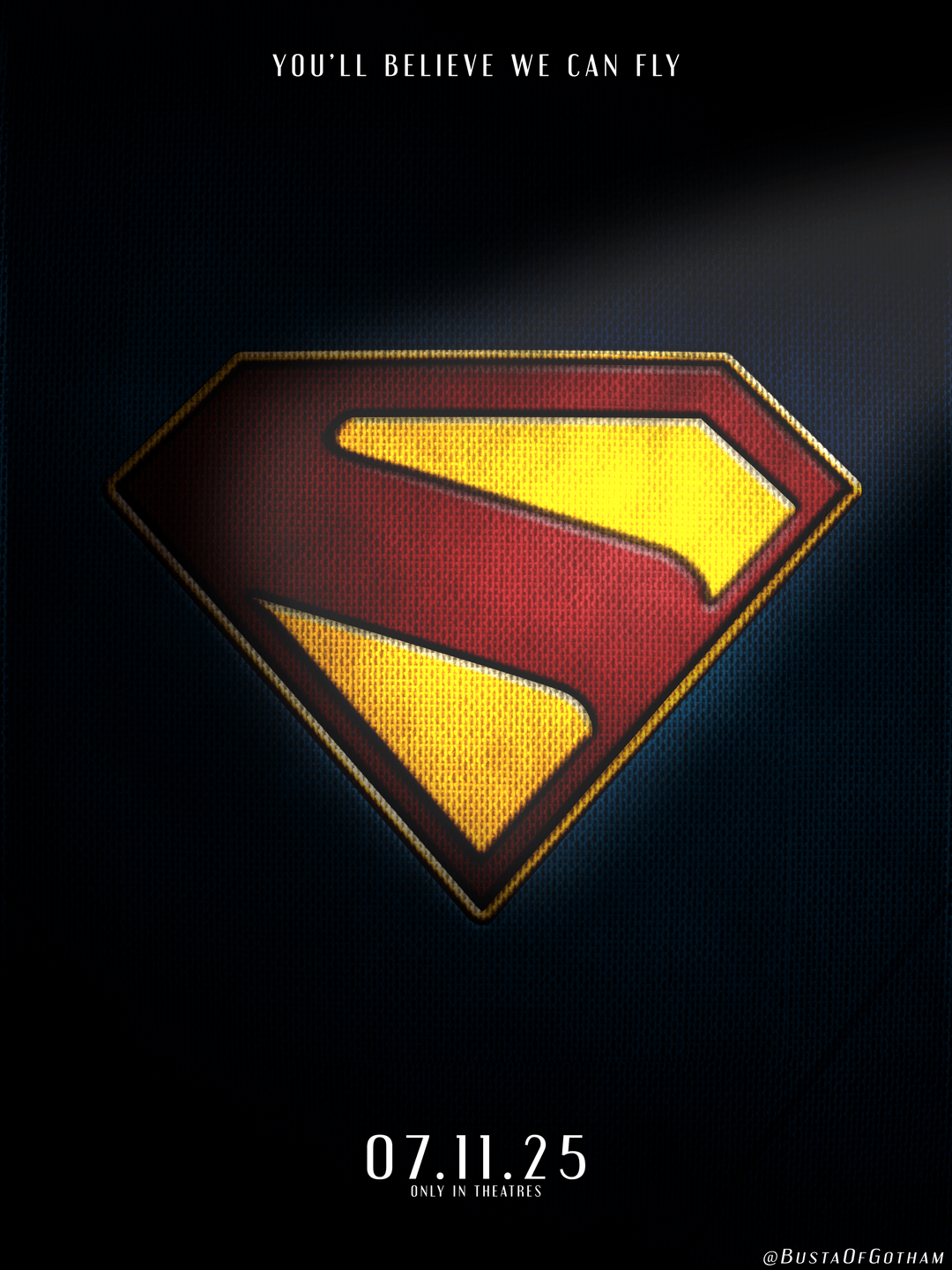 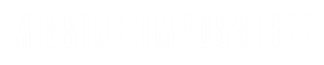 28 Years Later
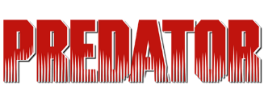